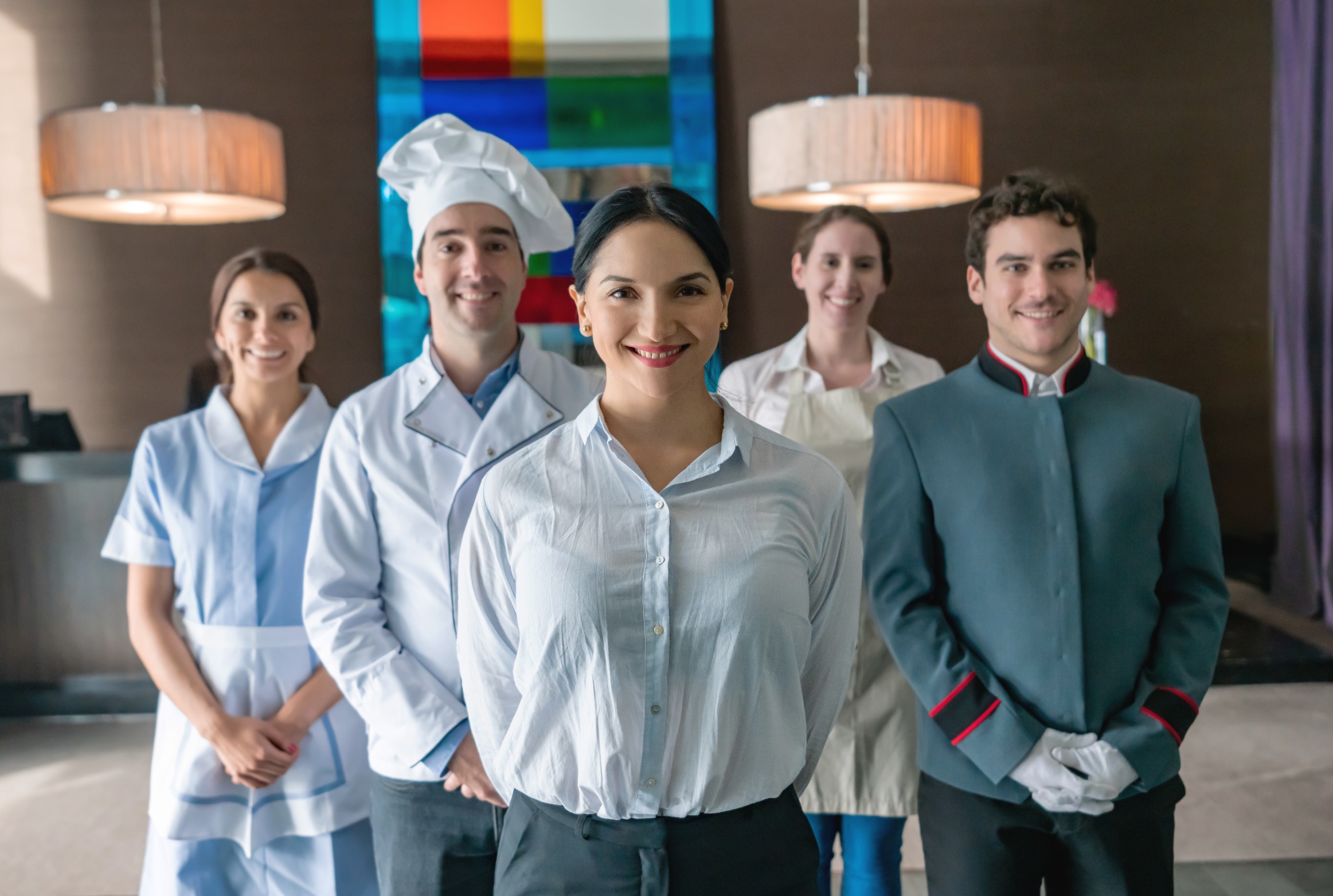 ПРИГЛАШАЕМ НА РАБОТУ 
В ГОСТИНИЧНЫЙ 
КОМПЛЕКС «КОСМОС»
В открывающийся ресторан требуются:

Повара – универсалы 
        график работы 2/2 с 19:00 до 07:00
        европейская кухня, 
         опыт работы по системе a la carte
         з/п   85 000
Официанты
         график работы 2/2 с 19:00 до 07:00
         опыт работы по системе a la carte
          з/п 80 000
Бармены
          график работы 2/2 с 19:00 до 07:00
          опыт работы не требуется
          з/п 80 000

Официальное трудоустройство в ГК «Космос»
Своевременная выплата з/п
Соц. пакет (питание и ДМС)
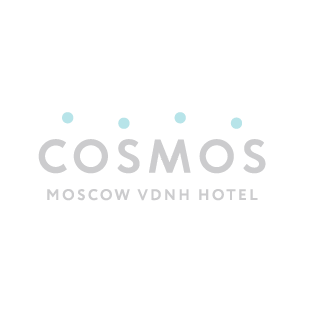 По всем вопросам обращаться по телефонам: 
+7 (985) 915-41-46,   +7 (915) 347-08-71,     +7 (915)400-07-03